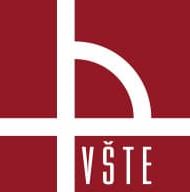 VYSOKÁ ŠKOLA TECHNICKÁ A EKONOMICKÁ V ČESKÝCH BUDĚJOVICÍCHÚSTAV TECHNICKO-TECNOLOGICKÝ
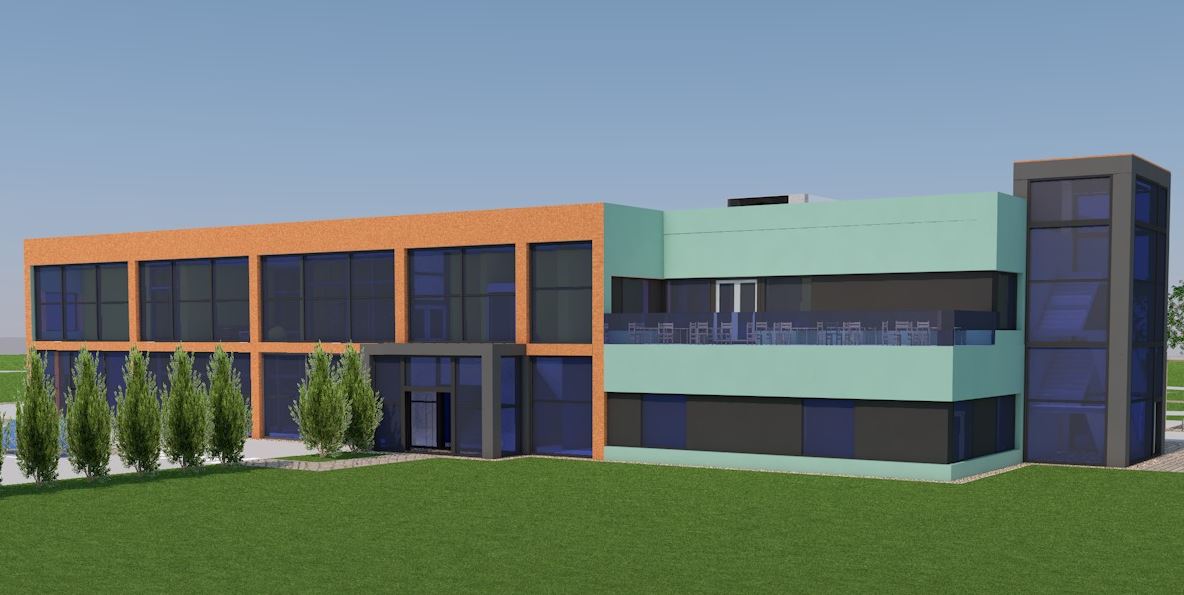 VYPRACOVALA:		Karolína KřivánkováVEDOUCÍ PRÁCE:		Ing. Pavlína Charvátová, Ph.D DATUM ZPRACOVÁNÍ PRÁCE:		6/2024KATEDRA:			KATEDRA STAVEBNICTVÍ
STUDIJNÍ OBOR:		POZEMNÍ STAVITELSTVÍ
DŮM PRO SLUŽBY
BAKALÁŘSKÁ PRÁCE
Lokalizace projektu
Ateliér 1.-3.:
Téma ateliérové tvorby:	Dům pro služby
Umístění objektu:		Sezimovo Ústí II.

Bakalářská práce:
Vedoucí bakalářské práce:	Ing. Pavlína Charvátová, Ph.D
Oponent bakalářské práce:	Ing. Michal Lávička

Výzkumné otázky bakalářské práce:
Výzkumná otázka č.1: 	Návrh a zhodnocení dvou variant umělého osvětlení

Výzkumná otázka č.2:	Variantní návrh řešení fasády včetně barevnosti 						exteriéru budovy s ohledem k okolní zástavbě (min. 3 varianty)
Lokalizace, situace
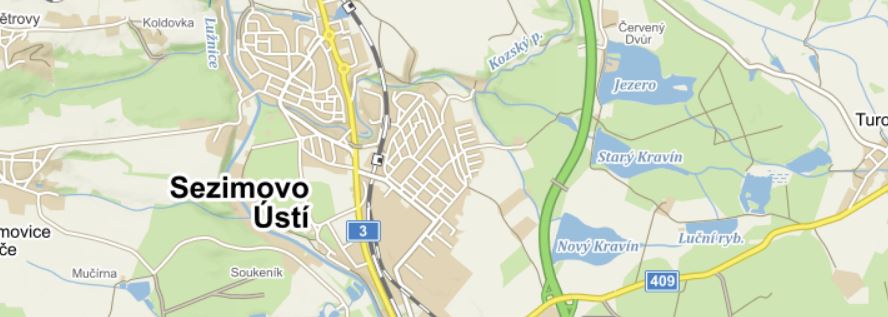 SEZIMOVO ÚSTÍ
   Jihočeský kraj
   okolní města Tábor, Planá nad Lužnicí
   Přístup z ulice Rudé armády
   Parcely č. 187/1, č. 187/12 , č. 831/2



   Celková plocha parcely: 19 564 m2
   Zastavěná plocha: 6 839 m2
   Plocha zeleně: 12 725 m2
   Plocha budovy: 1 009 m2
   Parkovací stání: 42 míst
 3 invalidy
 2 pro rodiny s dětmi
 9 pro zaměstnance
DISPOZIČNÍ ŘEŠENÍ 1.NP
ORANŽOVÁ – denní místnosti		ŽLUTÁ - toalety
MODRÁ – administrativní místnosti	ČERVENÁ – úklidové místnosti
RŮŽOVÁ – šatny			HNĚDÁ -dílna
SVĚTLE ZELENÁ – provozy		BÉŽOVÁ - chodby 	
ŠEDÁ – sklady
DISPOZIČNÍ ŘEŠENÍ 2.NP
ORANŽOVÁ – denní místnosti		ŽLUTÁ - toalety
MODRÁ – administrativní místnosti	ČERVENÁ – úklidové místnosti
RŮŽOVÁ – šatny			HNĚDÁ - čekárna
SVĚTLE ZELENÁ – provozy		TMAVĚ ZELENÁ - terasa	
ŠEDÁ – sklady			BÉŽOVÁ - chodby
VIZUALIZACE
VIZUALIZACE
VIZUALIZACE
STAVEBNĚ KONSTRUKČNÍ ŘEŠENÍ
Založení objektu:
Základové pasy a patky

Konstrukční systém:
Nosný systém: příčný

Zdivo:
POROTHERM 30 Profi Dryfix – obvodové zdivo
POROTHERM 20 – vnitřní nosné zdivo
POROTHERM 15 – příčkové zdivo
POROTHERM 11,5 – příčkové zdivo

Stropní konstrukce:
Stropní panely SPIROLL 250,200

PROBLÉMY PŘI ŘEŠENÍ ČÁSTI D.2 (STAVEBNĚ KONSTRUKČNÍ ŘEŠENÍ)
Velký rozpon stropní konstrukce v místnosti 107 – Optika → sloup + skrytý ocelový průvlak

PROBLÉMY PŘI ŘEŠENÍ ČÁSTI D.3 I D.4 
U místnosti 133 – směnárna a 134 – administrativní místnost průchod vzduchotechniky z jednoho požárního úseku do druhého  → požární klapky
1.VÝZKUMNÁ OTÁZKA - Návrh a zhodnocení dvou variant umělého osvětlení
Postup řešení: 
Výběr místností
Návrh 2 variant osvětlení v daných místnostech  (VYTRYCH, TREVOS)
Výpočet v programu Building Design
Porovnání svítidel z hlediska svítivosti v lumenech (lm)
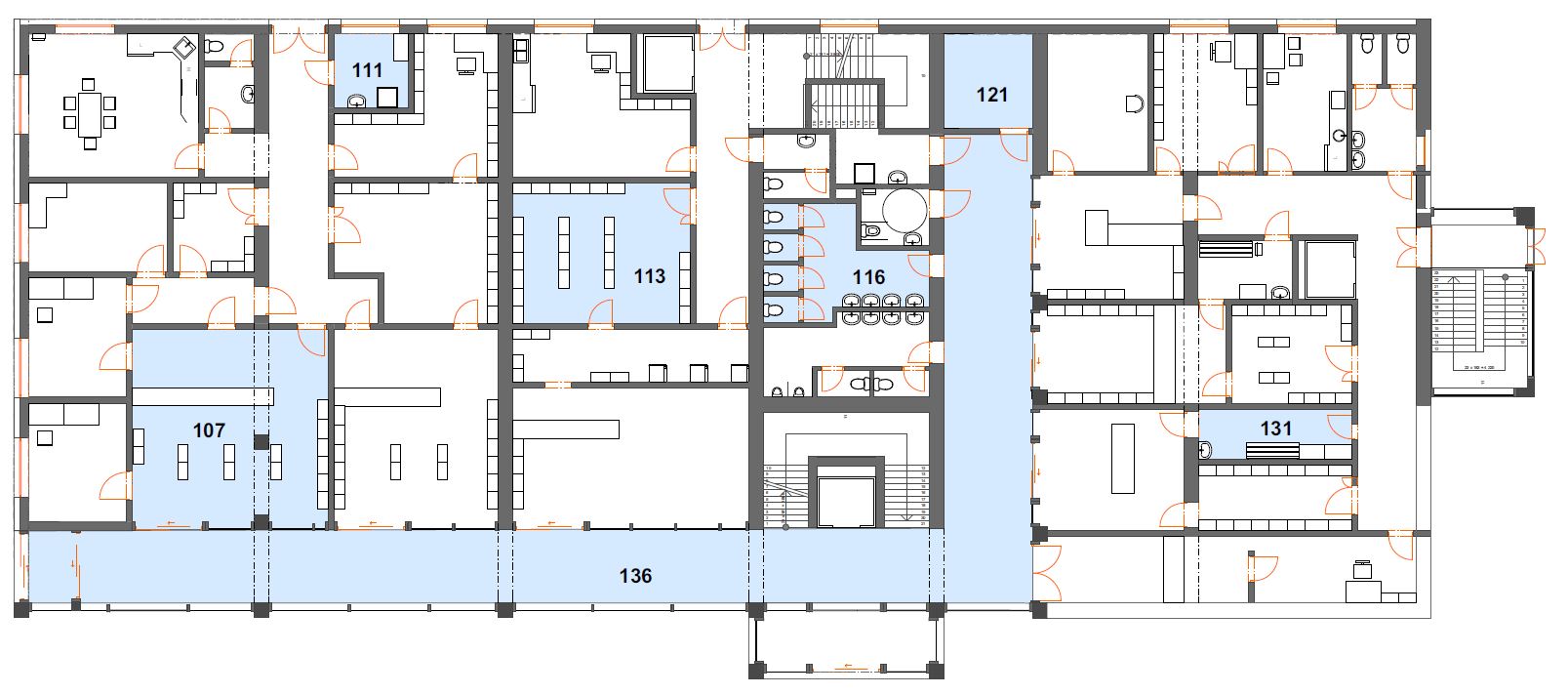 2.VÝZKUMNÁ OTÁZKA - Variantní návrh řešení fasády včetně barevnosti exteriéru budovy s ohledem k okolní zástavbě (min. 3 varianty)
Varianta 1: Silikátová omítka žluté a šedé barvy





Varianta 2: Světle zelená akrylová omítka s dřevěným obkladem (sibiřský modřín)






Varianta 3: Zelená fasáda (břečťan s podpůrnou konstrukcí z ocelových lan)
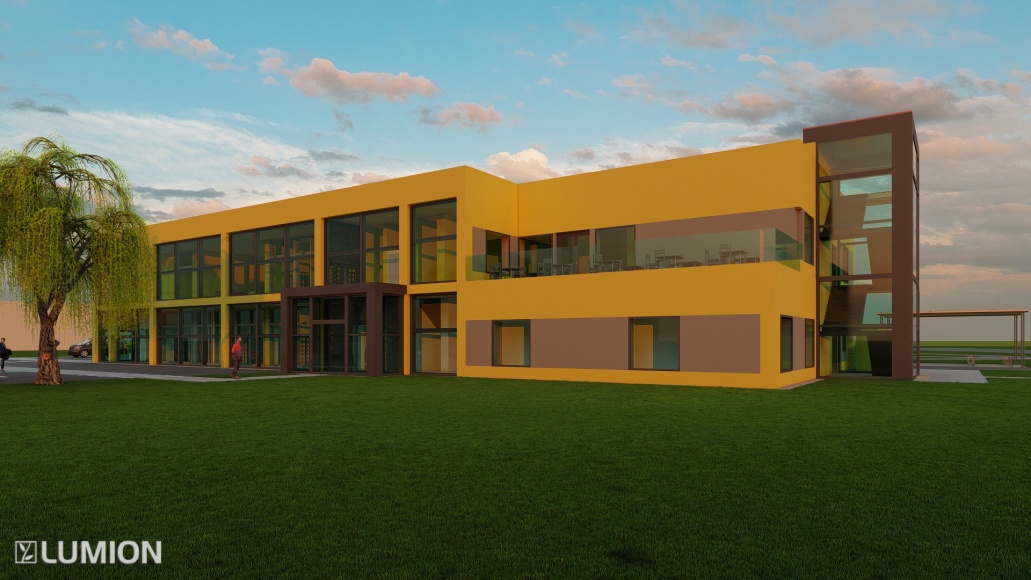 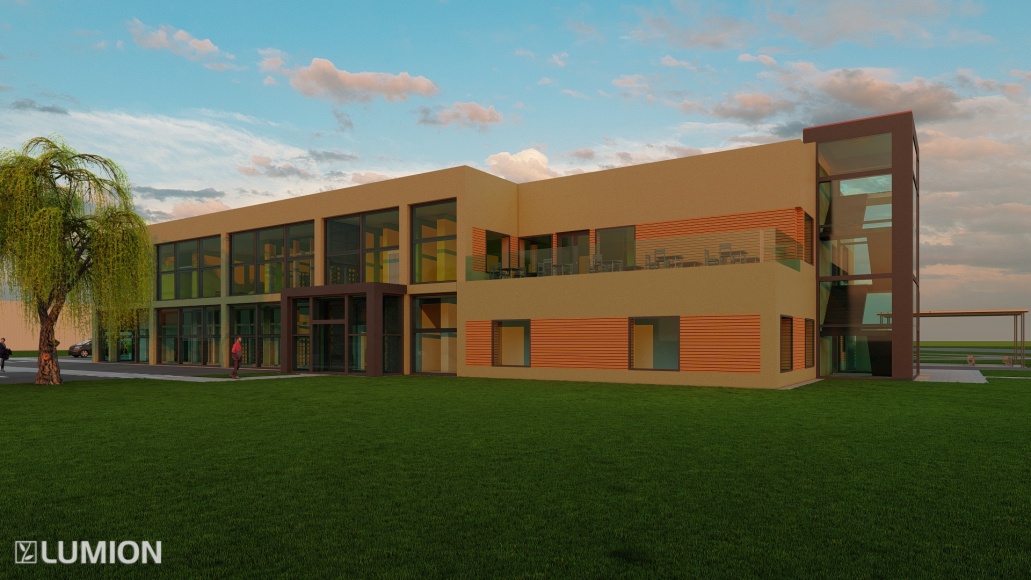 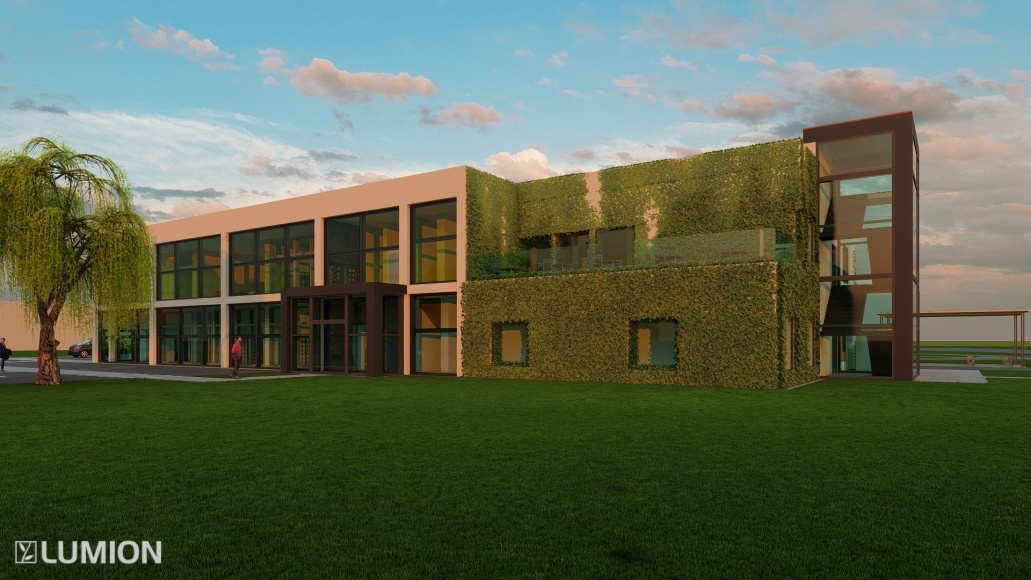 Závěr
VÝSLEDKY 1. VÝZKUMNÉ OTÁZKY:
Svítidla od výrobce VYTRYCH mají větší světelný tok
 

VÝSLEDKY 2. VÝZKUMNÉ OTÁZKY: 
Výběr varianty č.2
Nejlevnější varianta
Vizuální dojem
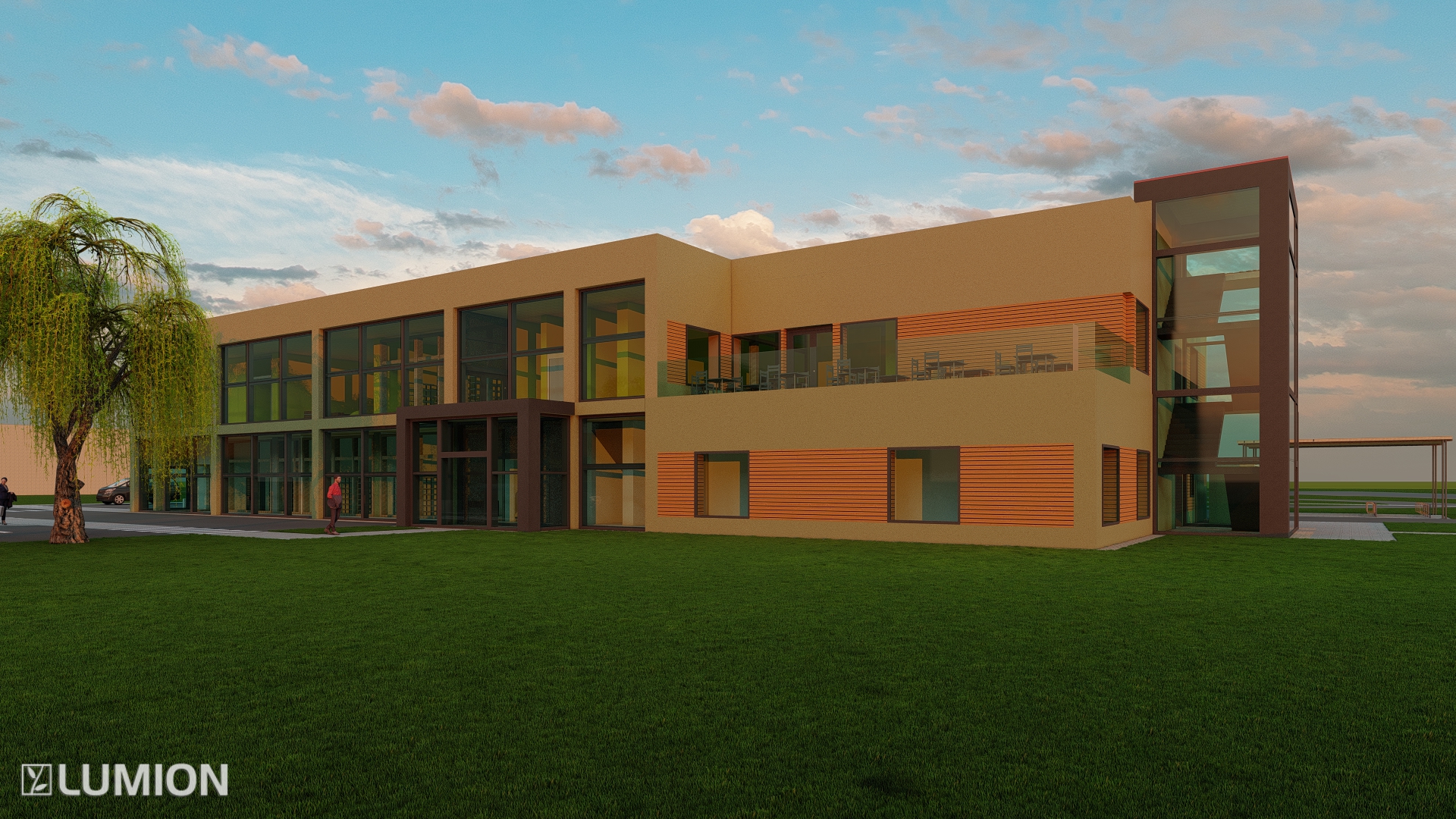 DĚKUJI ZA POZORNOST
OTÁZKY VEDOUCÍHO PRÁCE + JEJICH ZODPOVĚZENÍ
Jaká je údržba dřevěné a zelené fasády?

Dřevěná fasáda:
Modřín sibiřský 	- bez údržby
			- s údržbou
S údržbou:
nejčastěji se používá tenkovrstvá lazura 
Kontrola jednou ročně 
Před každým nátěrem je fasádu nutné očistit a zbrousit



Zelená fasáda: 
Kontroly 2x ročně kvůli zastříhávání popínavých rostlin
OTÁZKY VEDOUCÍHO PRÁCE + JEJICH ZODPOVĚZENÍ
IP krytí – co jednotlivá čísla znamenají?
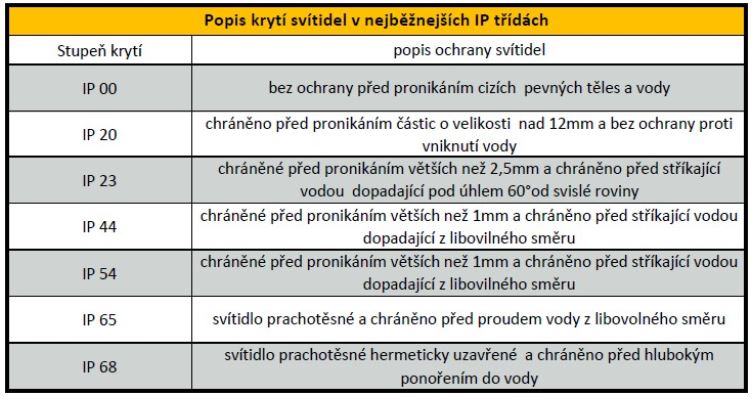 OTÁZKY OPONENTA PRÁCE + JEJICH ZODPOVĚZENÍ
Pokud objekt máte zateplen EPS a jako finální úpravu jste volila minerální omítku tmavé barvy, může to mít vliv na životnost ETICS a proč?

Ano má to vliv na životnost. Tmavá omítka dokáže zateplovací systém zahřát až na 70°C. Následkem teplotní roztažnosti může docházet k tvorbě mikrotrhlin a nebo k oddělování od stěrkové vrstvy. Následně se těmito porušení dostává do konstrukce srážková voda.
OTÁZKY OPONENTA PRÁCE + JEJICH ZODPOVĚZENÍ
Co je u světelné odrazivosti HBW a TSR a k čemu je dobré tyto parametry znát? 
HBW – index odrazivosti světla – měří jas barevného odstínu a udává kolik % viditelného světelného záření fasáda odráží. Hodnota by neměla být nižší než 25-30. 
TSR – celková odrazivost slunečního záření. Čím vyšší hodnota tím více slunečního záření povrch odrazí a fasáda zůstane chladnější. 

	Oba tyto parametry je dobré znát z důvodu nežádoucího přehřívání povrchů a následnému poškození fasády (trhliny, deformace)
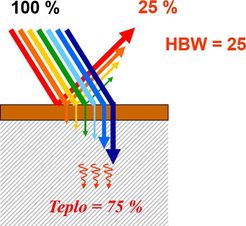 OTÁZKY OPONENTA PRÁCE + JEJICH ZODPOVĚZENÍ
Co znamená u LED hodnota CRI?

Color Rendering Index – index podání barev (jednotka RA).
Hodnota Ra se udává od 0-100. 
Nejkvalitnější LED má 97Ra.
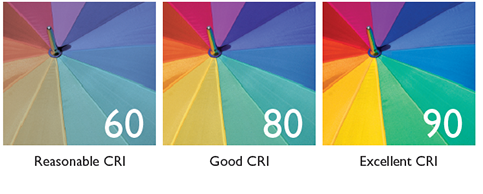 OTÁZKY OPONENTA PRÁCE + JEJICH ZODPOVĚZENÍ
Popište jednoduše zóny krytí IPXX v koupelně.

Světlo v koupelně by mělo mít stupeň krytí alespoň IP44, které  poskytuje
ochranu před vniknutím pevných cizích těles s průměrem 1mm a více a 
zároveň chrání před vodou stříkající ze všech směrů. 

Zóna 0: Prostor vany, sprchového koutu – neumisťují se žárovky ani spínače
Zóna 1: Prostor nad vanou, sprchovým koutem- Světla s krytím IPx5 – ochrana proti vodním proudům
Zóna 2: Světla IPx4 – chráněno proti stříkající vodě
Zóna 3: Bezpečná zóna – běžné svítidlo (1,8 m nad podlahou)
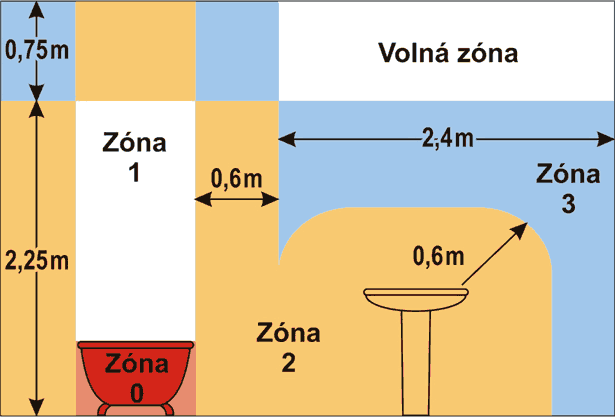 OTÁZKY OPONENTA PRÁCE + JEJICH ZODPOVĚZENÍ
Čím je způsobeno stárnutí (šednutí) dřevěného obkladu (sibiřského modřínu)?
	Vystavení UV záření a vody, vytváří chemickou reakci, která se projevuje šednutím.
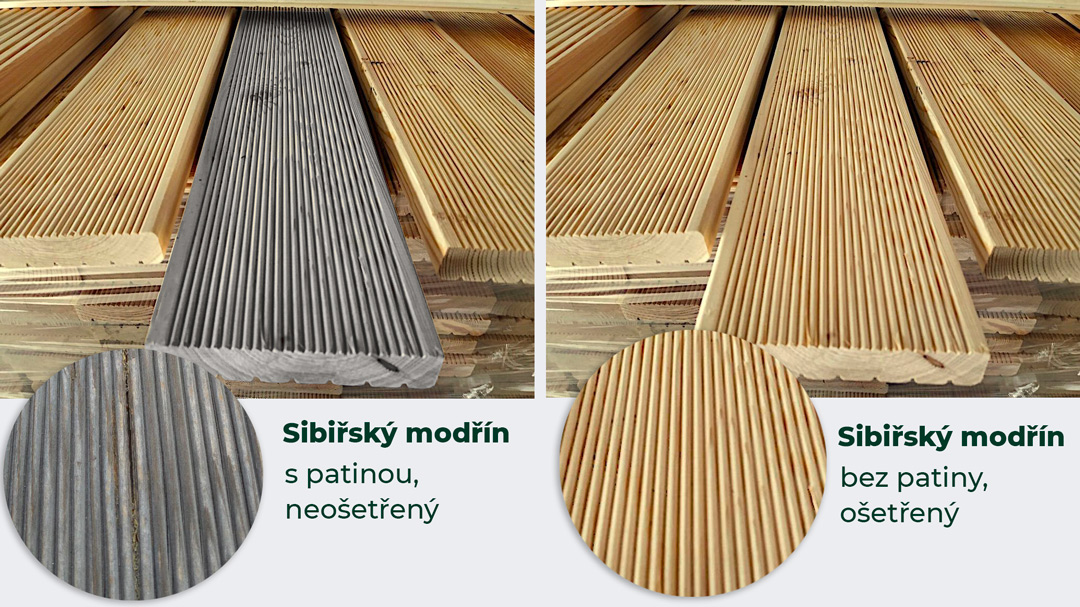